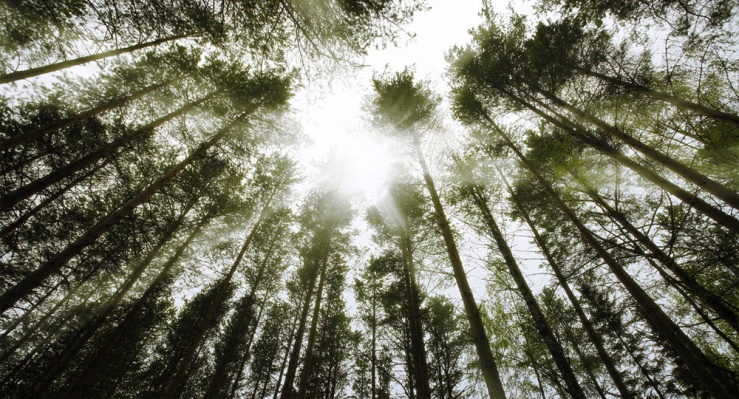 Статус адаптации к модернизированной ЛесЕГАИС, мобильному приложению ЛесЕГАИС.mobile и внедрению электронного сопроводительного документа
Вервейко И.В.,          Руководитель отдела по лесной политике АО «Группа «Илим»
21 января 2022 года
Основные требования по учету древесины в соответствии с 3-ФЗ
Транспортировка древесины любым видом транспорта между лесосекой и складом или между складами допускается только при наличии оформленного в установленном порядке электронного сопроводительного документа (ЭСД).
При перемещении древесины в границах лесосеки ЭСД не оформляется;
Под учет попадают круглые лесоматериалы и пиломатериалы (щепа и продукция ЦБП не попадают под требования учета);
Любое место, где осуществляется приемка, отгрузка или хранение древесины, должно быть зарегистрировано в ЛесЕГАИС как место складирования древесины (МСД);
Любое место, где осуществляется переработка древесины с производством продукции, на которую распространяются требования по ее учету, должно быть зарегистрировано в ЛесЕГАИС как объект лесоперерабатывающей инфраструктуры (ОЛИ);
Контроль за оборотом древесины должен осуществляться по «балансовой модели» – на каждой лесосеке, каждом  МСД и ОЛИ объем учтенной древесины не может превышать объем древесины, учтенной на предыдущем этапе (пока данное требование в ЛесЕГАИС не активировано и на МСД допускаются отрицательные остатки древесины);
Любая транзакция на МСД (приемка, отгрузка, пересортировка или инвентаризация древесины) ведет к формированию Отчета о балансе древесины (ОБД) на складе.
*3-ФЗ – Федеральный закон «О внесении изменений в Лесной кодекс РФ и отдельные законодательные акты Российской Федерации в части совершенствования правового регулирования лесных отношений» от 04.02.202г  №3-ФЗ
Сроки вступления в силу подзаконных актов по учету древесины не синхронизированы
Статус разработки и утверждения основных подзаконных актов по учету древесины в развитие 3-ФЗ
Основные риски в настоящее время связаны с корректным оформлением ЭСД
*- Кодекс об административных правонарушениях.
Для адаптации к новому функционалу ЛесЕГАИС у компаний было менее одного дня
Этапы внедрения нового функционала ЛесЕГАИС и МП
Предложения Группы Илим, других компаний, субъектов РФ, РСПП о необходимости переноса обязательного использования ЭСД (и сохранении на переходный период бумажного сопроводительного документа) не были поддержаны Правительством РФ, Минприроды России и Рослесхозом.
Официальные требования к смартфонам для работы с МП ЛесЕГАИС до сих пор не опубликованы
Неофициальные требования к смартфонам для работы с МП ЛесЕГАИС:
Операционная система: Android 10+ или iOS 15+; 
Размер ОЗУ(RAM): от 3 ГБ; 
Поддержка 3G, 4G; 
Поддержка GPS/A-GPS, Глонасс; 
Поддержка WiFi; 
Размер встроенной памяти: от 16 ГБ; 
Разрешение основной камеры: от 10 МП; 
Емкость аккумуляторной батареи: от 3000 мАч.
Результаты тестирования различных мобильных устройств при работе с МП ЛесЕГАИС.mobile в режиме офлайн (по состоянию на 19.01.22.)
Резюме: МП ЛесЕГАИС.mobile в режиме офлайн не работает корректно на всех типах устройств, соответствующих неофициальным требованиям к таким устройствам
Основные элементы работы с модернизированной ЛесЕГАИС и мобильным приложением ЛесЕГАИС.mobile (МП)
ЭСД может быть оформлено в МП (онлайн или офлайн) или на сайте ЛесЕГАИС (только онлайн);
МП и сайт ЛесЕГАИС синхронизируются между собой в зоне онлайн;
МП размещено (с 31.12.21.) в открытом доступе для скачивания бесплатно в App Store и Google Play market;
Авторизация на сайте ЛесЕГАИС и в МП только через ЕСИА* (Госулсуги);
Пользователь МП должен быть прикреплен к Личному кабинету организации на Госуслугах;
При оформлении ЭСД формируется QR код, в котором шифруется основная информация из ЭСД и который может быть распознан онлайн или офлайн с помощью МП;
При оформлении и гашении ЭСД автоматически фиксируются в МП или на сайте координаты места оформления и места гашения ЭСД;
*- ЕСИА – Единая система идентификации и аутентификации.
Интерфейс мобильного приложения ЛесЕГАИС.mobile достаточно простой
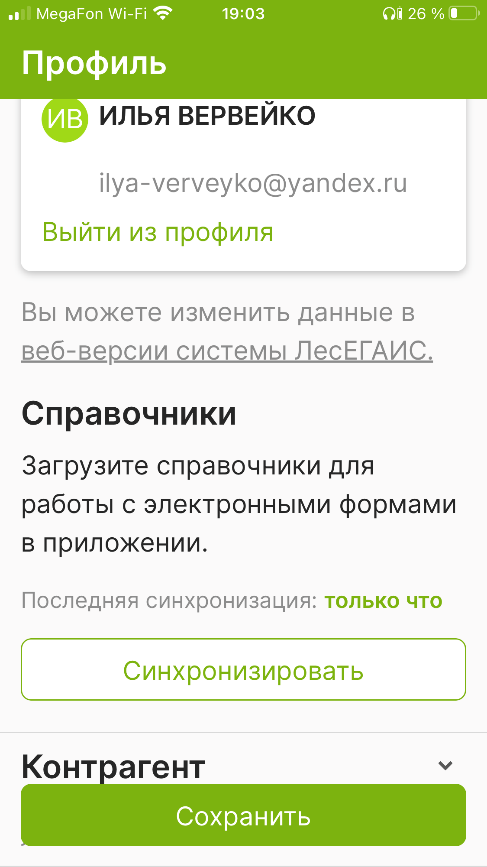 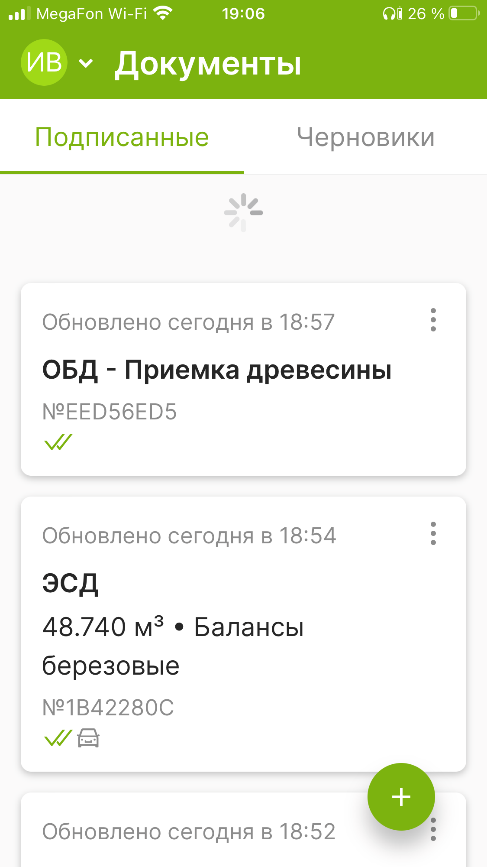 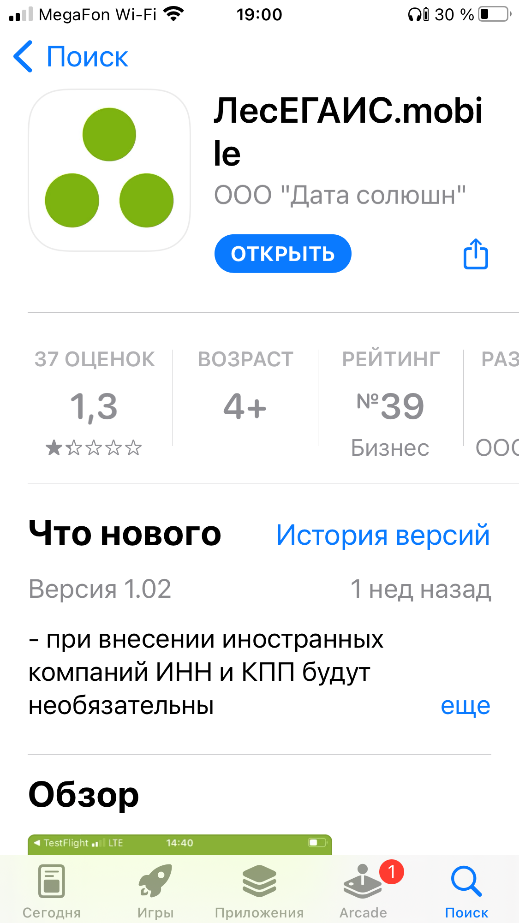 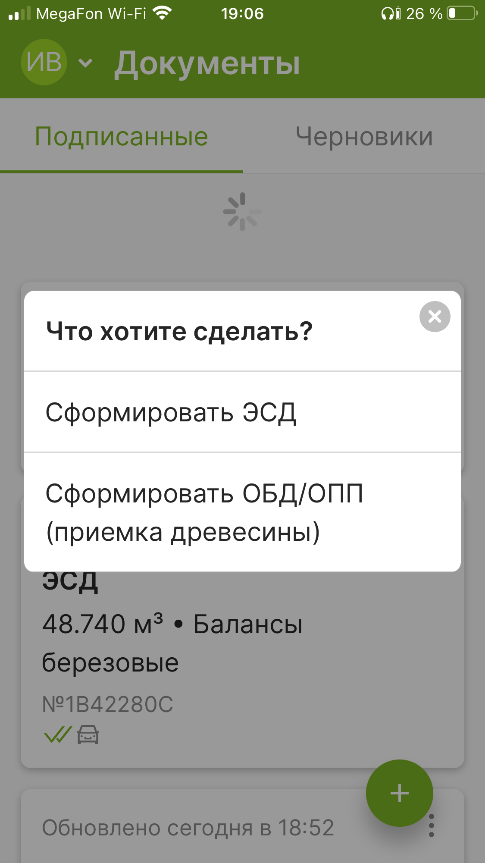 Скачивание МП ЛесЕГАИС.mobile с App Store или Play Market
Авторизация через ЕСИА и синхронизация справочников
Нажатие кнопки «+» для начала формирования документа
Выбор вида документа для формирования и вперед к созданию QR кода
Примечание. ОПП – Отчет о продукции переработки древесины.
После полностью правильно заполненного ЭСД с помощью МП при считывании QR кода распознается только незначительная часть обязательной информации, содержащейся в ЭСД
После правильного  заполнения всех полей и подписания ЭСД в МП создается QR код и уникальный ID ЭСД
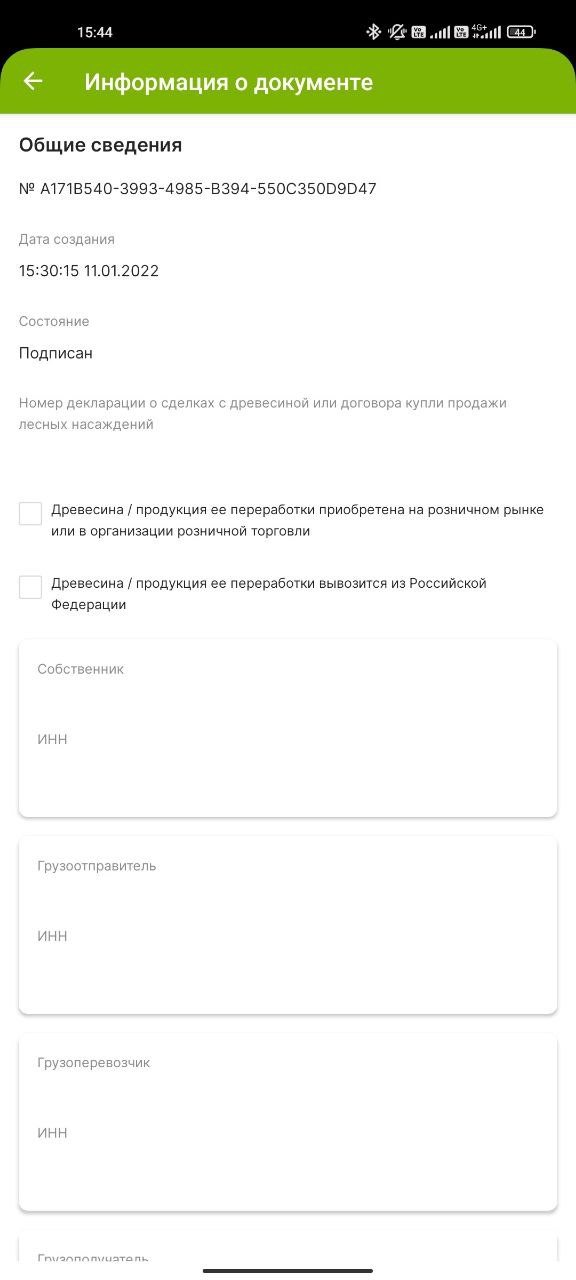 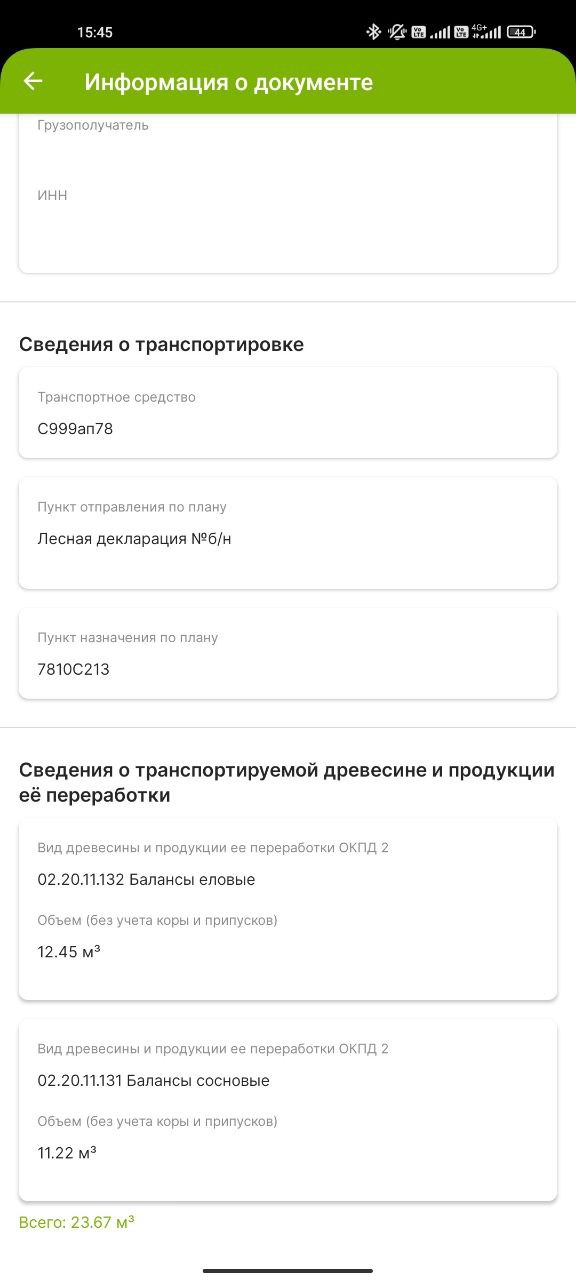 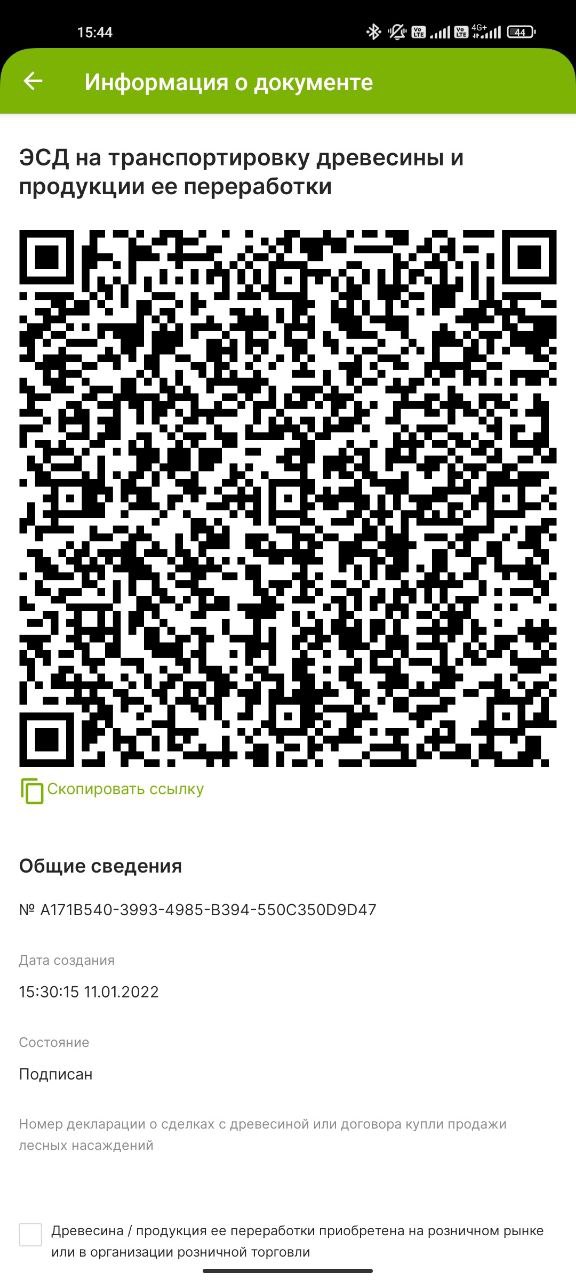 При считывании QR кода с помощью МП можно увидеть вот такую информацию об ЭСД
– корректно заполненные поля
– некорректно заполненные поля
Также в QR коде не зашифровываются координаты места оформления ЭСД, хотя они и фиксируются при его оформлении.
Текущие формулировки КоАП и предложения Минприроды России по их изменению несут высокие риски для компаний
Транспортировка древесины …допускается после формирования в ГЛР или с помощью специализированного ПО электронного сопроводительного документа
ЛК РФ требует формирования ЭСД перед транспортировкой, а КоАП требует наличия СД при транспортировке. А QR код не является ЭСД и его предоставление  в текущем виде несет высокие риски наложения штрафа за отсутствие или некорректное оформление ЭСД.
ЛК РФ
Текущая ситуация
Транспортировка древесины без оформленного в установленном лесным законодательством порядке сопроводительного документа  - влечет наложение административного штрафа
КоАП
Транспортировка древесины без оформленного в установленном лесным законодательством порядке ЭСД
влечет наложение административного штрафа
Увеличивает риски наложения штрафа за отсутствие или некорректное оформление ЭСД, QR код не спасет.
Минприроды России
Предложения по КоАП
Транспортировка древесины без подтверждения оформления ЭСД в установленном лесным законодательством порядке - влечет наложение административного штрафа
Снижает риски (при условии, что в НПА будет прописано, что QR код является подтверждением формирования ЭСД в соответствии с лесным законодательством).
Илим
Текущее состояние модернизированной ЛесЕГАИС и мобильного приложения ЛесЕГАИС.mobile несет риски для компаний
Резюме работы в мобильном приложении ЛесЕГАИС.mobile (МП) и на вебсайте модернизированной ЛесЕГАИС (по состоянию на 11.01.22)
Полный список замечаний прилагается.
При этом формально МП и сайт позволяют формировать ЭСД (с QR кодом) и ОБД.
Количество документов в системе формируется большое, но содержание документов не соответствует НПА.
Полный список замечаний по текущему состоянию модернизированной ЛесЕГАИС и мобильного приложения ЛесЕГАИС.mobile несет риски для компаний
Предложения по доработке модернизированной ЛесЕГАИС и мобильного приложения ЛесЕГАИС.mobile
Предложения по доработке ЛесЕГАИС (кроме указанных замечаний)
	
Концептуальные:	
необходимо оптимизировать процесс синхронизации МП и сайта для уменьшения документооборота между ними;
содержание всех электронных документов (ЭСД, ОБД, ОПП) должно соответствовать НПА;
для МСД должны быть добавлены функции: пересортировки, инвентаризации, переработки, списания на собственные нужды (не позднее 1 февраля 2022 года);
предусмотреть возможность удаления МСД и ОЛИ;
предусмотреть возможность добавления участников оборота древесины (не через создание ЭСД);
предусмотреть возможность погашения ЭСД на сайте с использованием сканера QR кода;
Для удобства пользователей:	
добавить возможность формирования черновиков документов на сайте;
установить фильтры и возможность поиска документов во всех разделах по всем основным полям.
Предложения по совершенствованию нормативной базы
1. Внесение изменений в НПА по ЭСД в части легализации использования QR кода, как атрибута, подтверждающего корректное формирования ЭСД в МП или на сайте ЛесЕГАИС.
2.Внесение изменений в КоАП в части установления ответственности за наличие подтверждения (QR кода) формирования ЭСД в соответствии с требованиями законодательства.
3. Внесение поправок в Лесной кодекс в части изменения требований: 
о запрете на совершение сделок с древесиной и на транспортировку древесины в случаях, когда древесина ещё не находится в собственности у продавца или арендатора;
о внесении сведений о фактическом объеме транспортировки древесины до начала самой транспортировки.